why  does  a loving  god allow  evil in  the world?
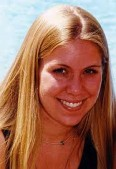 Cassie Bernall
Romans 1:18-20
The wrath of God is being revealed from heaven against all the godlessness and wickedness of men who suppress the truth by their wickedness, since what may be known about God is plain to them, because God has made it plain to them. For since the creation of the world God’s invisible qualities — his eternal power and divine nature — have been clearly seen, being understood from what has been made, so that men are without excuse.
Romans 1:21-25
For although they knew God, they neither glorified him as God nor gave thanks to him, but their thinking became futile and their foolish hearts were darkened. Although they claimed to be wise, they became fools and exchanged the glory of the immortal God for images made to look like mortal man and birds and animals and reptiles. Therefore God gave them over in the sinful desires of their hearts to sexual impurity for the degrading of their bodies with one another.  They exchanged the truth of God for a lie, and worshiped and served created things rather than the Creator — who is forever praised. Amen.
Romans 1:26-28
Because of this, God gave them over to shameful lusts. Even their women exchanged natural relations for unnatural ones. In the same way the men also abandoned natural relations with women and were inflamed with lust for one another. Men committed indecent acts with other men, and received in themselves the due penalty for their perversion.  Furthermore, since they did not think it worthwhile to retain the knowledge of God, he gave them over to a depraved mind, to do what ought not to be done.
Romans 1:29-32
They have become filled with every kind of wickedness, evil, greed and depravity. They are full of envy, murder, strife, deceit and malice. They are gossips, slanderers, God-haters, insolent, arrogant and boastful; they invent ways of doing evil; they disobey their parents; they are senseless, faithless, heartless, ruthless. Although they know God’s righteous decree that those who do such things deserve death, they not only continue to do these very things but also approve of those who practice them.
I.  So that Spiritual Priorities will 	Become Evident
I. So that Spiritual Priorities will Become Evident
A. Are spiritual things your priority 	in life?
I. So that Spiritual Priorities will Become Evident
A. Are spiritual things your priority 	in life?
	1. How about your physical body?
I. So that Spiritual Priorities will Become Evident
A. Are spiritual things your priority 	in life?
	1. How about your physical body?
	2. How about your income?
I. So that Spiritual Priorities will Become Evident
A. Are spiritual things your priority 	in life?
	1. How about your physical body?
	2. How about your income?
	3. How about your family?
I. So that Spiritual Priorities will Become Evident
A. Are spiritual things your priority 	in life?
	1. How about your physical body?
	2. How about your income?
	3. How about your family?
	4. How about your social life?
I. So that Spiritual Priorities will Become Evident
B. Why might you have these 	priorities?
I. So that Spiritual Priorities will Become Evident
B. Why might you have these 	priorities?
	1. Because you can see & 	experience these physical 	things.
I. So that Spiritual Priorities will Become Evident
B. Why might you have these 	priorities?
	1. Because you can see & 	experience these physical 	things.
	2. Because the spiritual is 	spooky, confusing & not 	immediately discernable.
I. So that Spiritual Priorities will Become Evident
B. Why might you have these 	priorities?
	3. Because the material pressures 	you to make decisions & act 	now!
I. So that Spiritual Priorities will Become Evident
C. But the most important things in 	your life need to be spiritual.
I. So that Spiritual Priorities will Become Evident
C. But the most important things in 	your life need to be spiritual.
	1.  Because they will last forever.
I. So that Spiritual Priorities will Become Evident
C. But the most important things in 	your life need to be spiritual.
	1.  Because they will last forever.
	2. Because God created you to 	live in the spiritual realm.
I. So that Spiritual Priorities will Become Evident
D. What does evil do?

It makes apparent how superiorthe spiritual priorities are tothis old world!
I.  So that Spiritual Priorities will 	Become Evident
II.  So that the Light of Christ Can 	Shine in Darkness
II. So that the Light of Christ Can Shine in Darkness
John 3:19-21 - This is the verdict: Light has come into the world, but men loved darkness instead of light because their deeds were evil. Everyone who does evil hates the light, and will not come into the light for fear that his deeds will be exposed. But whoever lives by the truth comes into the light, so that it may be seen plainly that what he has done has been done through God.”
II. So that the Light of Christ Can Shine in Darkness
A.  How is God honored here?

When you see the contrast between Cassie Bernall & her murderers!
II. So that the Light of Christ Can Shine in Darkness
A.  How is God honored here?
	1.  People generally know what’s 	good & right when they see it.
Romans 1:20 - For since the creation of the world God’s invisible qualities — his eternal power and divine nature — have been clearly seen, being understood from what has been made, so that men are without excuse.
II. So that the Light of Christ Can Shine in Darkness
A.  How is God honored here?
	2.  Our culture is trying to present 	immorality & perversion as 	normal & acceptable.
Romans 1:21-22 - For although they knew God, they neither glorified him as God nor gave thanks to him, but their thinking became futile and their foolish hearts were darkened. Although they claimed to be wise, they became fools . . .
II. So that the Light of Christ Can Shine in Darkness
B.  What does evil do here?

It provides darknessas a backdropfor the Light to shine in!
I.  So that Spiritual Priorities will 	Become Evident
II.  So that the Light of Christ Can 	Shine in Darkness
III. So that God Can Have the 	Opportunity to Bring Good Out of It
III. So that God Can Have the Opportunity to Bring Good Out of It
Romans 8:28 - And we know that in all things God works for the good of those who love him, who have been called according to his purpose.
III. So that God Can Have the Opportunity to Bring Good Out of It
A. What “works out together for 	good”?

	All the issues,challenges & circumstancesin your life.
III. So that God Can Have the Opportunity to Bring Good Out of It
B. What is the Lord’s answer about 	the man born blind?
John 9:3 - But this happened so that the work of God might be displayed in his life.
III. So that God Can Have the Opportunity to Bring Good Out of It
C. What does evil do here?

	Gives you the opportunity to demonstrate the glory of God in your life by the way you handle it!
I.  So that Spiritual Priorities will 	Become Evident
II.  So that the Light of Christ Can 	Shine in Darkness
III. So that God Can Have the 	Opportunity to Bring Good Out of It
IV. 		So that People May Have a Clear 	Cut Choice
III. So that People May Have a Clear Cut Choice
A. What were the circumstances of 	Eve’s bad choice?

	She chose the temporaryinstead of the eternal.
III. So that People May Have a Clear Cut Choice
A. What were the circumstances of 	Eve’s bad choice?
	1. It separated him emotionally 	from her.
Genesis 3:12 - The man said, “The woman you put here with me — she gave me some fruit from the tree, and I ate it.
III. So that People May Have a Clear Cut Choice
A. What were the circumstances of 	Eve’s bad choice?
	2. It separated man from the 	animals. - Genesis 9:1-3
III. So that People May Have a Clear Cut Choice
A. What were the circumstances of 	Eve’s bad choice?
	3. It separated men from one 	another. - Genesis 11:1-9
III. So that People May Have a Clear Cut Choice
B. When you choose not to give your life to God - what do you give up?
III. So that People May Have a Clear Cut Choice
B. When you choose not to give your life to God - what do you give up?
	1. Eternal life in heaven & 	abundant life.
III. So that People May Have a Clear Cut Choice
B. When you choose not to give your life to God - what do you give up?
	1. Eternal life in heaven & 	abundant life.
	2.  Salvation from sin.
III. So that People May Have a Clear Cut Choice
B. When you choose not to give your life to God - what do you give up?
	1. Eternal life in heaven & 	abundant life.
	2.  Salvation from sin.
	3.  Brothers & sisters all over the 	world.
III. So that People May Have a Clear Cut Choice
B. When you choose not to give your life to God - what do you give up?
	4.  The joy of Christian service.
III. So that People May Have a Clear Cut Choice
B. When you choose not to give your life to God - what do you give up?
	4.  The joy of Christian service.
	5.  The opportunity to learn God’s 	word.
III. So that People May Have a Clear Cut Choice
B. When you choose not to give your life to God - what do you give up?
	4.  The joy of Christian service.
	5.  The opportunity to learn 	God’s 	word.
	6. The indwelling power of the 	Holy Spirit.
Why does a loving God allow evil in the world?
So you can see
Good from bad
God from Satan
The Christian life from the world’s life
Romans 12:1-2
Therefore, I urge you, brothers, in view of God’s mercy, to offer your bodies as living sacrifices, holy and pleasing to God — this is your spiritual act of worship. ﻿Do not conform any longer to the pattern of this world, but be transformed by the renewing of your mind. Then you will be able to test and approve what God’s will is — his good, pleasing and perfect will.